“ICT TO THE BENEFIT OF THE FAMILY AND LOCAL COMMUNITIES”
“Local ecology and power industry as a source of socio-economic development of rural areas”
Janusz JERZY, REWOŚ Spółka z o.o.
Warsaw, May 2016
LOCAL ECOLOGY AND POWER INDUSTRY
ecohydrology
		excessive sludge
					water management
energy plantation
							biomass
				renewable fuel
civilizational drive
REWOŚ
REKULTYWACJA (RECLAMATION)

EKOLOGIA (ECOLOGY)

WODA (WATER)

ODPADY (WASTE)

ŚCIEKI (SEWAGE)
INTRODUCTION
Rural areas, where the main driving force behind development is agriculture, are hindered in their economic expansion chiefly by the lack of sanitation infrastructure.

Groundwater has become polluted and an urgent need to substitute it with water drawn from deeper levels has emerged.

Only when a sewage treatment plant is built can we discuss the development of rural areas with regard to ecological safety as well as the constitutional principle of eco-development.
SEWAGE TREATMENT PLANT CAPACITY
The first decade of the 21st century is a period of intensification of investment activity in the field of the sanitation of rural areas. A sanitation programme usually involves the construction of at least one sewage treatment plant in a commune. The needs of a commune with the population of 5000 people could be fulfilled by a sewage treatment plant with the capacity of 500 [m3/d]. However, such capacity would hinder any development of industry located in the territory of the commune.

Practice proves that if, in a given commune, a sewage treatment plant, which can effectively dispose of loads delivered to the plant, will be built, then within a year, or at most two years, its capacity becomes “filled,” regardless if the sewage were delivered via the sanitary sewage system or by water-carts. Therefore, within a year from the onset of its operation, the amount of sewage treated in the plant converted to domestic sewage, flowing in via the sanitary sewage system, and actually disposed of in the treatment plant totalled up to 87 % of its nominal capacity.
THE USE OF EXCESSIVE SLUDGE IN AGROTECHNICAL PRODUCTION OF ENERGY CROPS FOR THE PURPOSE OF POWER PRODUCTION
In the process of planning an investment in the field of sanitation, apart from the proper determining of the sewage treatment plant’s capacity, the problem of sensible use of the so-called excessive sludge produced in the process of purification appears. Throughout the years many myths have been created in this field, i.a., owing to the activity of the environmental protection departments of various state and local government bodies.

The first myth is connected with the claim that sewage sludge is hazardous in agrotechnical use. The prevailing view here is that the sludge is a material which may bring epidemiological risk, and as such it should only be used in exceptional circumstances. Such properties may only be attributed to the sludge produced in outmoded sewage treatment plants, in which not one, but two kinds of sludge were produced: primary sludge and excessive sludge.
THE USE OF EXCESSIVE SLUDGE IN AGROTECHNICAL PRODUCTION OF ENERGY CROPS FOR THE PURPOSE OF POWER PRODUCTION
While primary sludge constitutes a flow of material which is particularly unfavorable and even has hazardous properties, excessive sludge on the contrary, especially produced in sewage treatment plants which operate in a effective way, is actually ideal for agrotechnical use.

Those two kinds of sludge when mixed together are a cause of problems which are reported by the representatives of state authorities, which is in fact justified, but understanding the term of sewage sludge without taking both of its kinds into account is a serious hinderance in eco-development in the field of sanitation.

Modern sewage treatment plants produce only excessive sludge and, thus, they become a source of fertilizer supply for all kinds of crops. This is especially useful in energy plantations in which energy crops are grown and used as fuel.
THE USE OF EXCESSIVE SLUDGE IN AGROTECHNICAL PRODUCTION OF ENERGY CROPS FOR THE PURPOSE OF POWER PRODUCTION
Such highly-efficient plantations of energy crops, with the yield range of 20 – 50 [tDM/ha] require fertilizing as well as large amounts of water.

A communal sewage treatment plant with the capacity of 600 [m³/d] produces daily 400 [DMkg/d] of excessive sludge, which, upon taking into consideration that in the sewage treatment plant’s thickening facilities the excessive sludge concentration is ~3 % of DM, allows to direct ~13 [m³/d] of pulp (sludge + water) for further use.

After being de-watered to the concentration of 20 % of DM, 2 [m³/d] may be directed to agrotechnical processing.
THE USE OF EXCESSIVE SLUDGE IN AGROTECHNICAL PRODUCTION OF ENERGY CROPS FOR THE PURPOSE OF POWER PRODUCTION
Upon analysing the profits received from selling biomass fuel, one may estimate that the running costs of a sewage treatment plant would be reduced by at least 900 [thousand PLN/a].

Assuming that the running costs of a communal sewage treatment plant amount to 200 [thousand PLN/a], the treatment plant becomes an investment which generates an annual income of at least 700 thousand PLN, and it must be noted that this is only when the people using the sanitary sewage system do not pay for sewage collection.

In a modern approach to environmental resource management this fact cannot be overlooked.
PATENT OF THE REPUBLIC OF POLAND NO. 197513
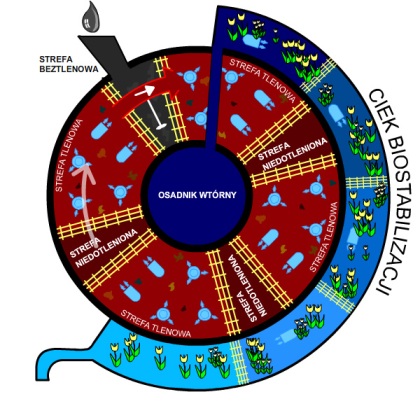 Diagram presenting a biological sewage treatment plant, equipped in biological biogen disposal, in which the organisms participating in the process are of two kinds (sludge suspended in waste water and immobilized on the biological bed surface), and which treats the sewage to the purity corresponding with second class water and has the energy consumption of 0.5 – 0.7 [kWh/m³].
THE USE OF EXCESSIVE SLUDGE IN AGROTECHNICAL PRODUCTION OF ENERGY CROPS FOR THE PURPOSE OF POWER PRODUCTION
The energy obtained will amount to 20 x 17 = 340 GJ or 50 x 17 = 850 GJ.

This means that in the case of burning excessive sludge directly, the energy gained, amounting to 27.2 GJ is from 12.5 to 31.25 times smaller; hence the conclusion that this is the only legitimate way of using excessive sludge in agrotechnical processing.

Obviously, in such a situation, one has to anticipate the construction not only of sewage treatment plants along with a sanitary sewer system, but also an entire system of sewage purification and production of renewable fuels from energy plants of various forms, from chips, briquettes, and pellets, to liquid fuels (methanol, ethanol).

Therefore, the investment will require many stages and many years to be completed, but the basis of the entire system will always be a technically and energetically efficient sewage treatment plant.
TYING ECOLOGY WITH THE POWER INDUSTRY IN THE LIGHT OF THE PRINCIPLES OF ECODEVELOPMENT
TYING ECOLOGY WITH THE POWER INDUSTRY IN THE LIGHT OF THE PRINCIPLES OF ECODEVELOPMENT
The data presented in the table indicate, that the energy properties of the stoichiometric mixture of renewable fuels (ethanol, methanol) are identical to the same mixtures of fossil fuels (gasoline, iso-octane). This could be the basis of assumption for substituting fossil fuels with renewable ones without the need for revolutionary changes in the technical state of the systems and the devices, in which combustion energy is converted into other forms of effective energy.
SUMMARY
The sanitation of rural areas is a field which may usher the development of renewable energy industry on a mass scale, by the initial creation of conditions which would trigger the enterprise, at every effective communal sewage treatment plant. A practical belief of the participants of this process in the success and profitability of the system described herein will be a condition for the automatic development of this field, which currently in the environmental and energy policy of the state constitutes a selection of guidelines and goals formulated in ways which are detached from the methods of achieving the expected results.

It is imperative to provide practical training to as many people as possible, who upon becoming acquainted with the results of their own work would become the forerunners of a new way of thinking about energy produced by making use of the vitally needed technology of sewage purification. A condition for the triggering the start-up of such enterprises will be the construction of high-quality and up-to-standards sewage treatments plants, which would allow to obtain second class water quality of treated effluent, completely safe in sanitary terms of excessive sludge, which would constitute the basis of the development and maintenance of energy plantations of plants which provide high biomass yields of the range of 20 – 50 [tDM/ha.a].
SUMMARY
Assuming that the proportion of the population living in rural areas is 32 % and that Poland’s total population is 38.2 million, one may determine that the rural population amounts to 12.224 million. The amount of sewage produced in rural areas per day will be 1.2224 million m³, and the amount of excessive sludge at least 740 [tDM/d]. Per year this will total up to 270100 tons, which enables us to create 16882 ha of energy plantations, and to supply 168820 ha of such plantations. The amount of renewable fuel produced on this area would be from 3376250 [tDM/a] to 8441000 [tDM/a], and in tons of coal equivalent, from 2295850 tons to 5739880 tons.

Taking into account, that the area of fallow land in Poland at the end of the 20th century and the beginning of the 21st century amounted to 2 million ha, one may assume that the development of renewable energy industry, based on energy plants grown employing agrotechnical methods and using excessive sludge from sewage treatment, this would not influence the areas used for food production. Therefore, we are not facing, in the event of implementing the outlined program, an uncontrolled rise in food prices. That is, unless the question of renewable fuel exports to EU countries results in the development of energy plant production for the purpose of fuel production in conditions which would exceed the maintenance of energy plantations based on excessive sludge produced in sewage treatment plants. The calculations presented above are incomplete in one regard, as the excessive sludge produced in sewage treatment plants which service the remaining 68 % of the Polish population was not taken into account.

Taking advantage of this flow of fertilizer would enable to produce renewable fuel in energy plantations supplied with excessive sludge in an amount which would be at least 2.125 times greater than presented above. This would also take place without reducing the area of agricultural land used for food production.
CONCLUSIONS
The socio-economic situation of rural areas clearly indicates a lack of driving-force behind civilizational progress in Polish rural areas of the first decade of the 21st century.

The current, prevailing for many years, trends, which are propagated but not implemented in an effective way, regarding the need for eco-development, the outline of a solution for the intensification of the effectuation of these postulates, presented herein, would result in reversing these unfavorable trends in the life in Polish rural areas and in strenghtening the agricultural economy in a way which would change the prospects for better life in these regions.
VIEW OF A SEWAGE TREATMENT PLANT ALONG WITH ITS PRECINCTS
SUPPLYING A SEWAGE TREATMENT PLANT WITH AN INFLOW OF INDUSTRIAL SEWAGE. COLLECTING THE EXCESSIVE SLUDGE FOR DISPOSAL
VIEW OF THE BIOREACTOR ROOM
VIEW OF THE BIOREACTOR DURING THE PROCESS OF SEWAGE AERATION
DIAGRAM OF THE PROCESS
VIEW OF THE BIOREACTOR WITH A PART OF THE AERATOR
DISCHARGE OF SEWAGE TO THE RECEIVER – NUMEROUS LEECHES ARE VISIBLE PROVING THE BIOLOGICAL PURITY OF THE WATER
SEWAGE TREATMENT PLANT PRECINCTS
ON THE SHAFT, A CHIRONOMUS (MIDGE) IMAGO/MATURE FORM
THANK YOU FOR YOUR ATTENTION
REKULTYWACJA (RECLAMATION)

EKOLOGIA (ECOLOGY)

WODA (WATER)

ODPADY (WASTE)

ŚCIEKI (SEWAGE)
R  E  W  O  Ś
Janusz JERZY